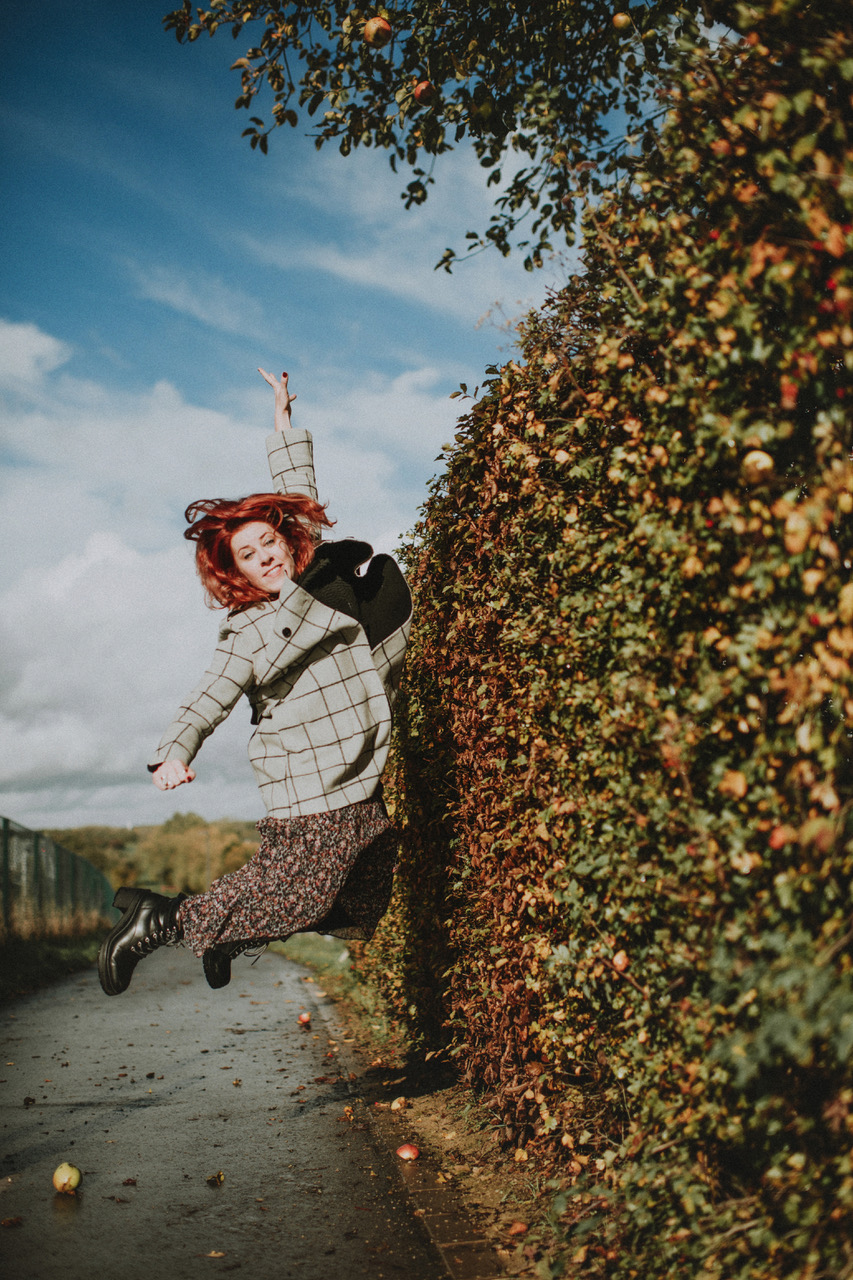 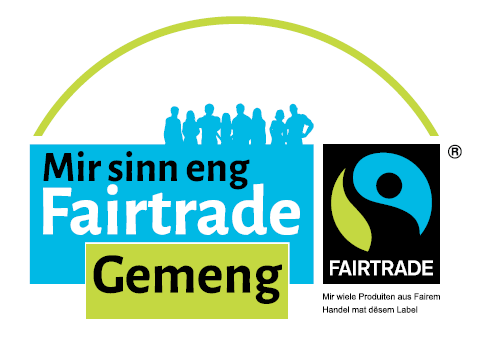 FAIRTRADE TEAM SCHËFFLENG invitéiert op e flotten Geschichten-nomëtteg mat der Erzielerin / invite à un après-midi avec l’artiste-conteuse 		 BETSY DENTZER
08/02/2024		15h00
Commune de Schifflange 
Salle Grand-Duc Jean	fräien Entrée / entrée libre
©Véronique Kolber